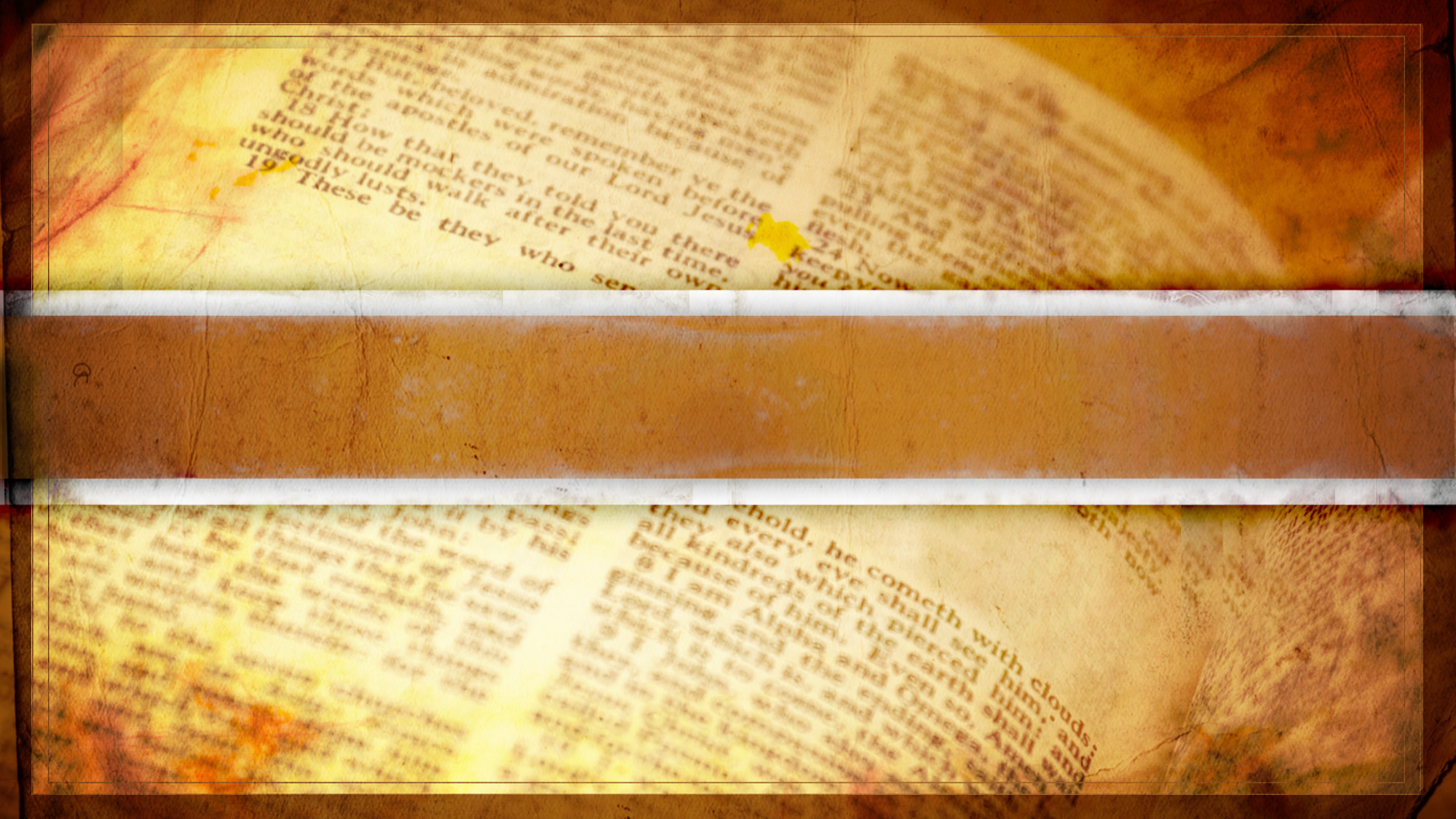 Undenominational Christianity
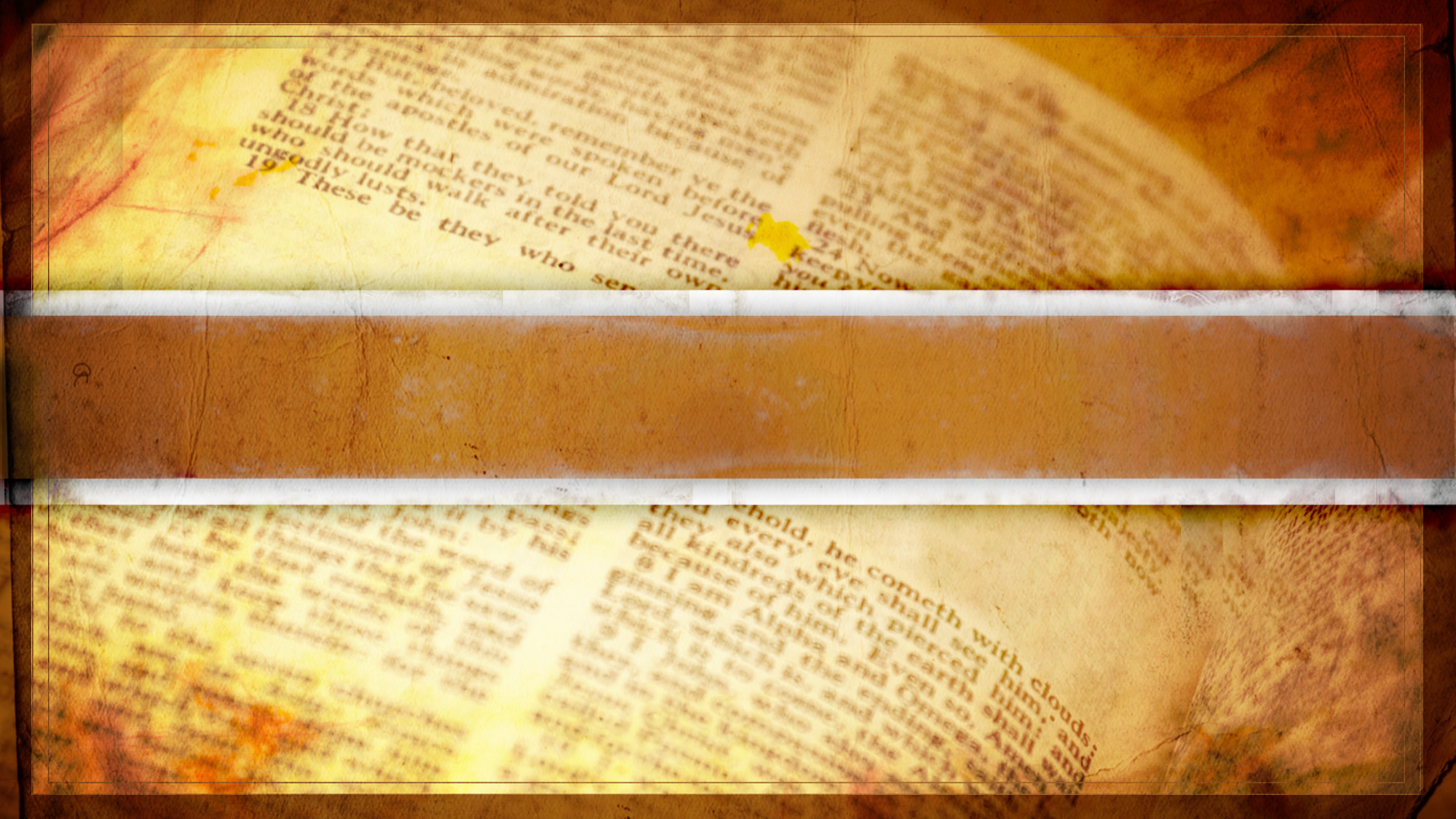 Restoring New Testament Christianity
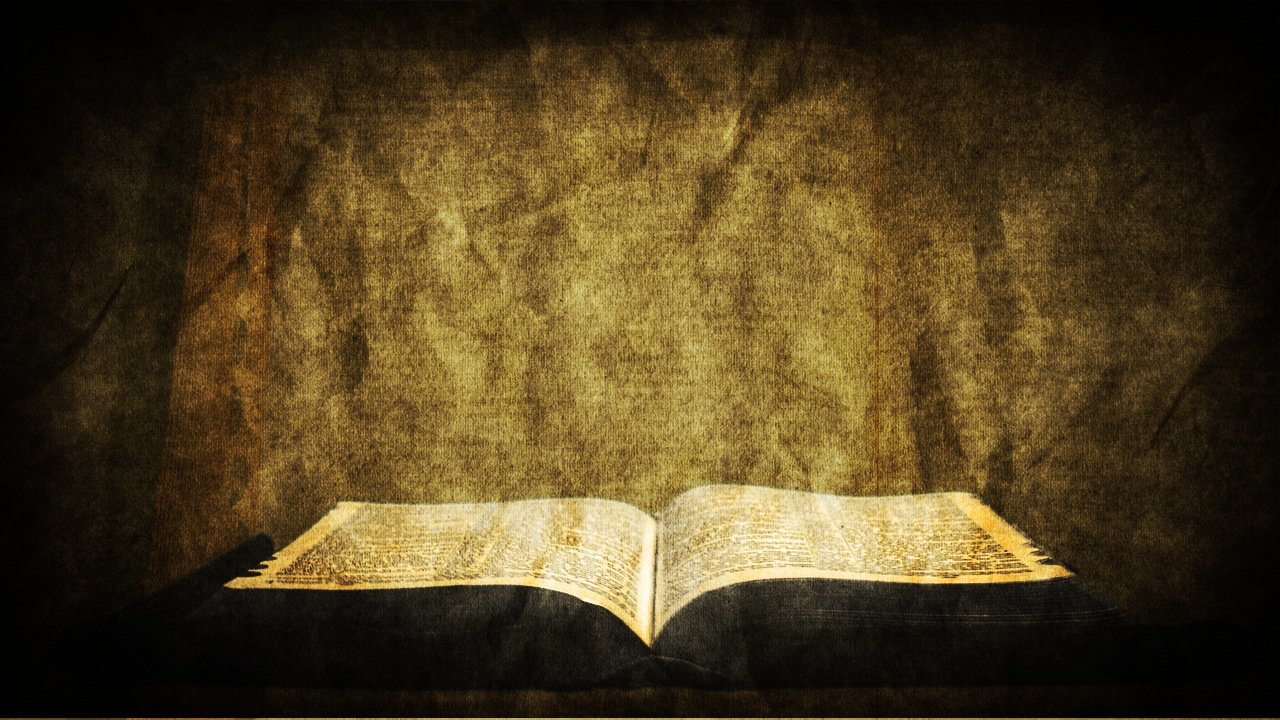 Three Principles
Apostolic Authority
Scriptures are understandable
New Testament practices rest on apostolic authority intentionally designed by God to promote uniformity.
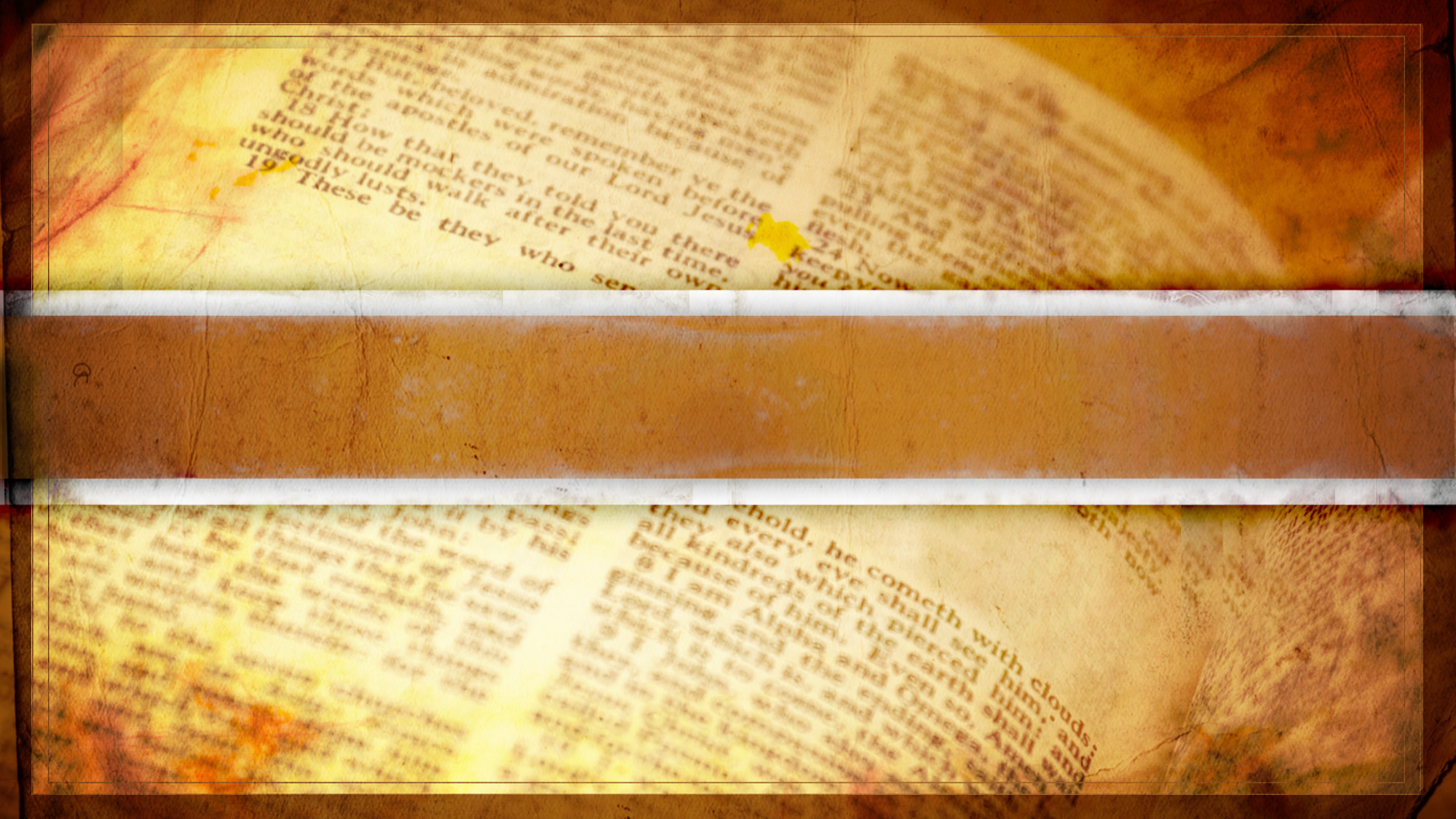 The Reformation
1517-1648
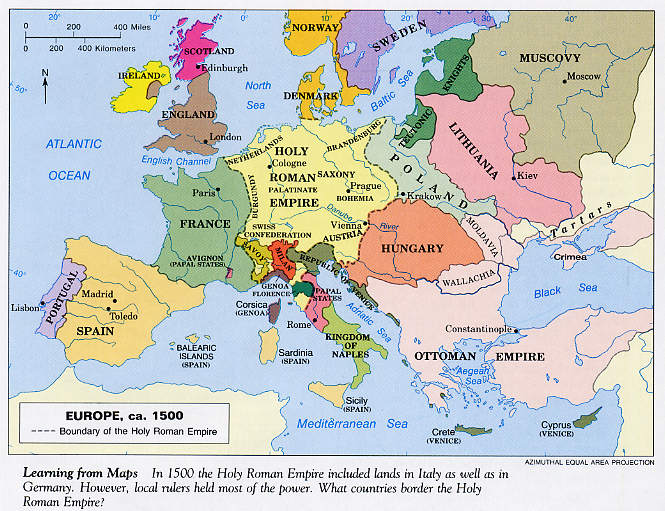 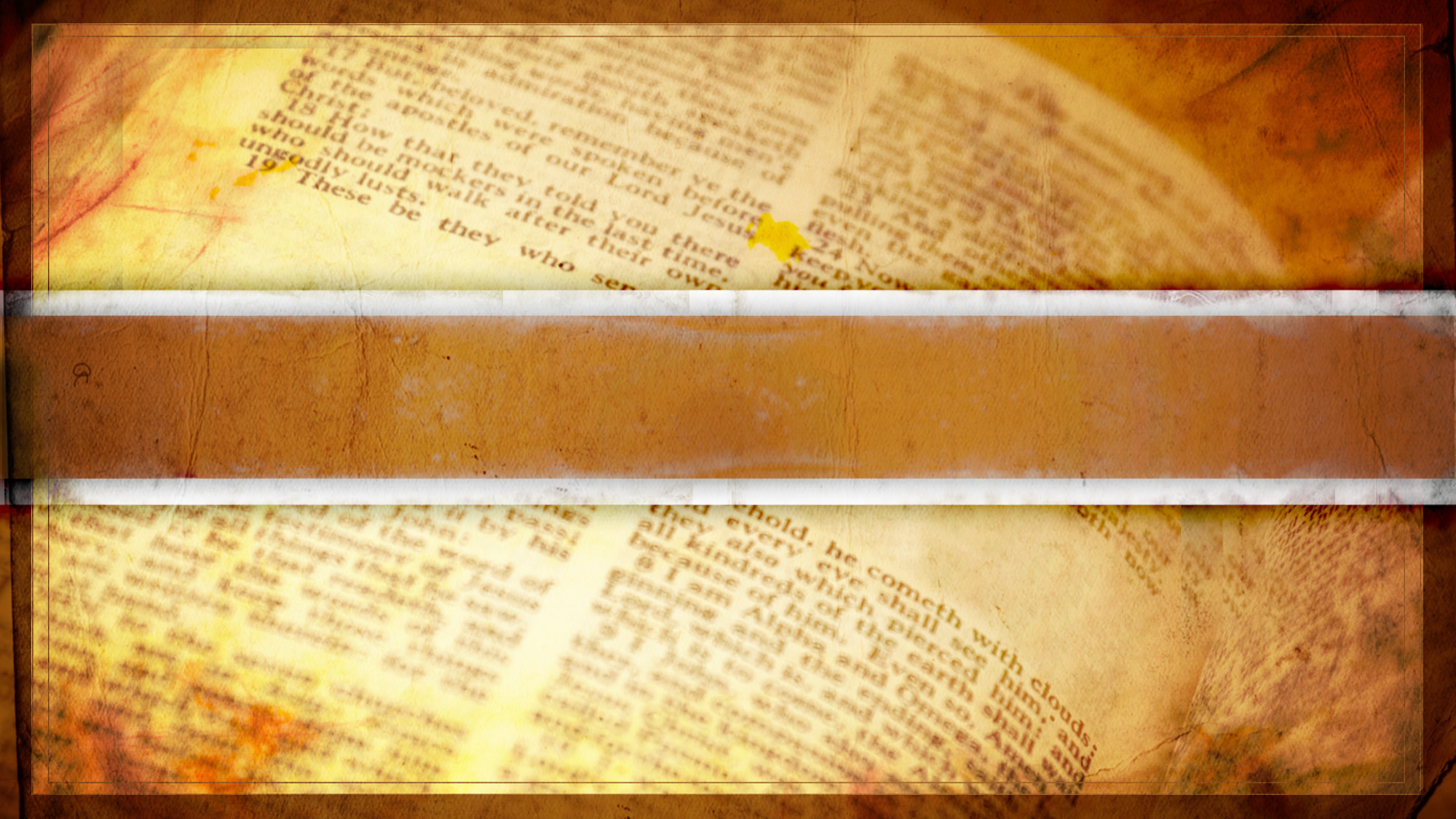 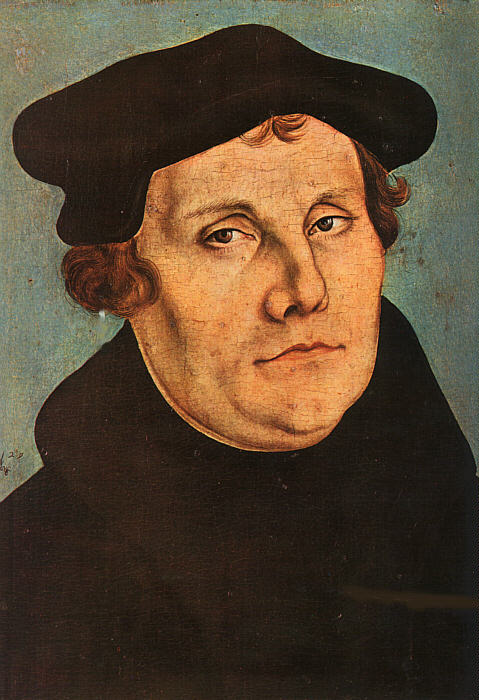 The Reformation
1517-1648
State Churches
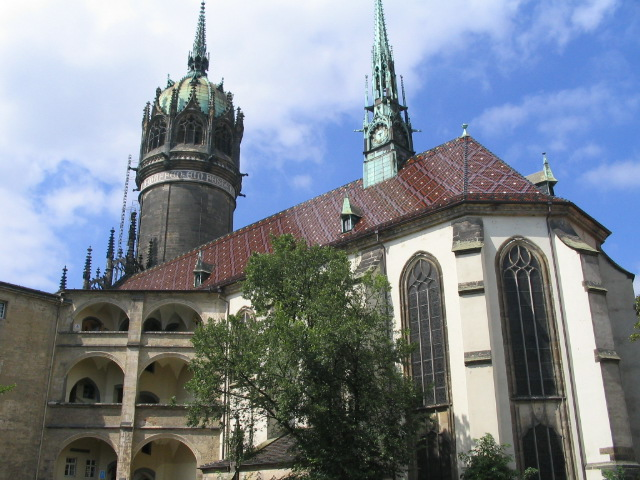 Lutheran (Germany)
Presbyterian (Switzerland)
Anglican (England)

Other Reformation churches include Methodist, Baptist, Congregational, etc.
Where is New Testament Christianity?
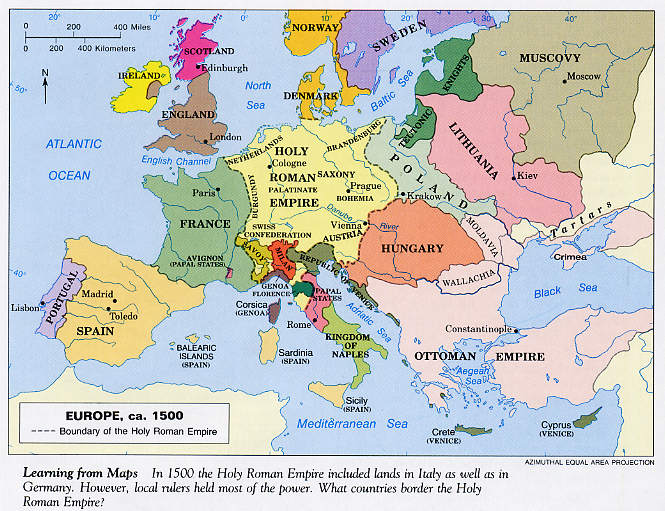 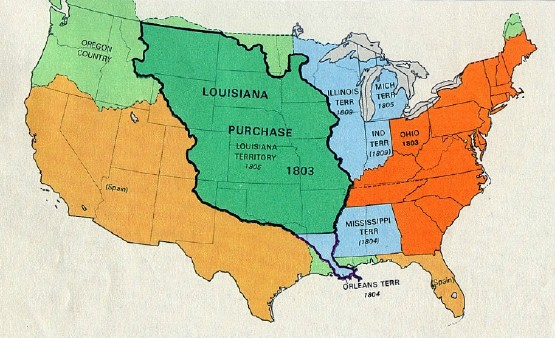 19th Century America
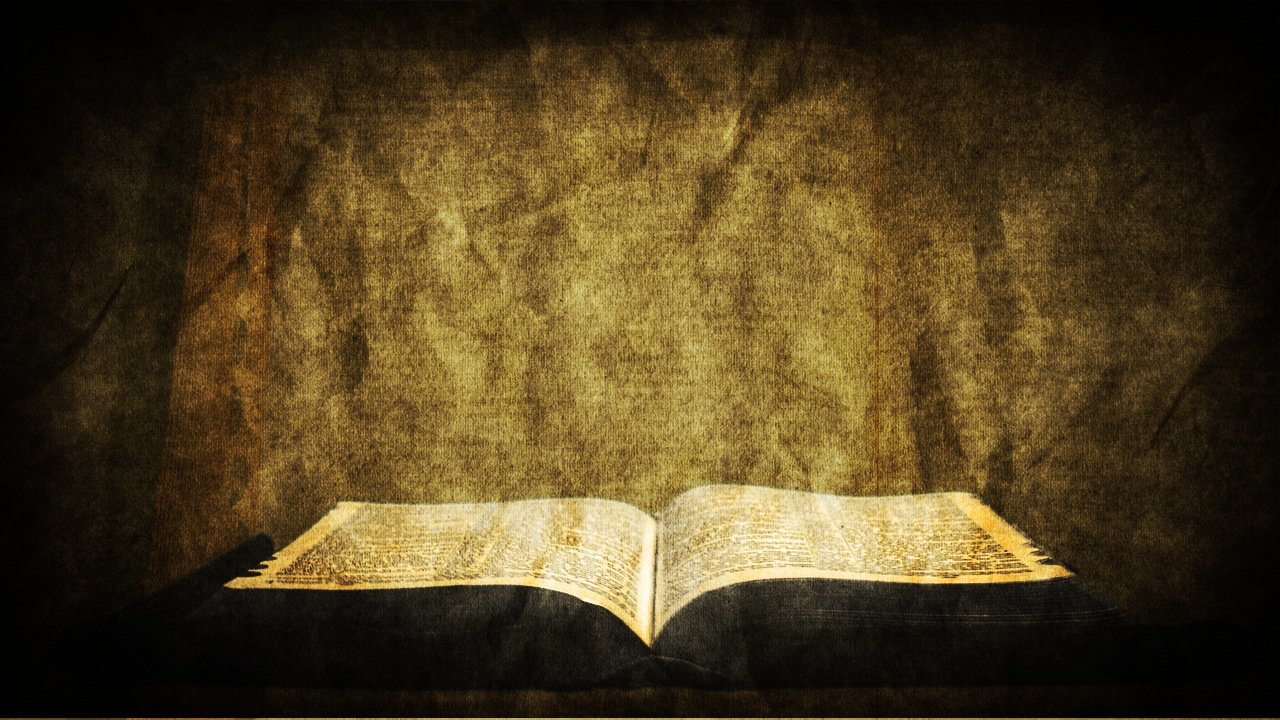 “Restoration” beliefs
Free will of the individual
Immersion necessary for salvation
Congregational Independence
Simple New Testament worship
Absolute authority of the New Testament
We speak where the Bible speaks and we are silent where the Bible is silent.
Division
Among 
Churches of Christ/Disciples of Christ
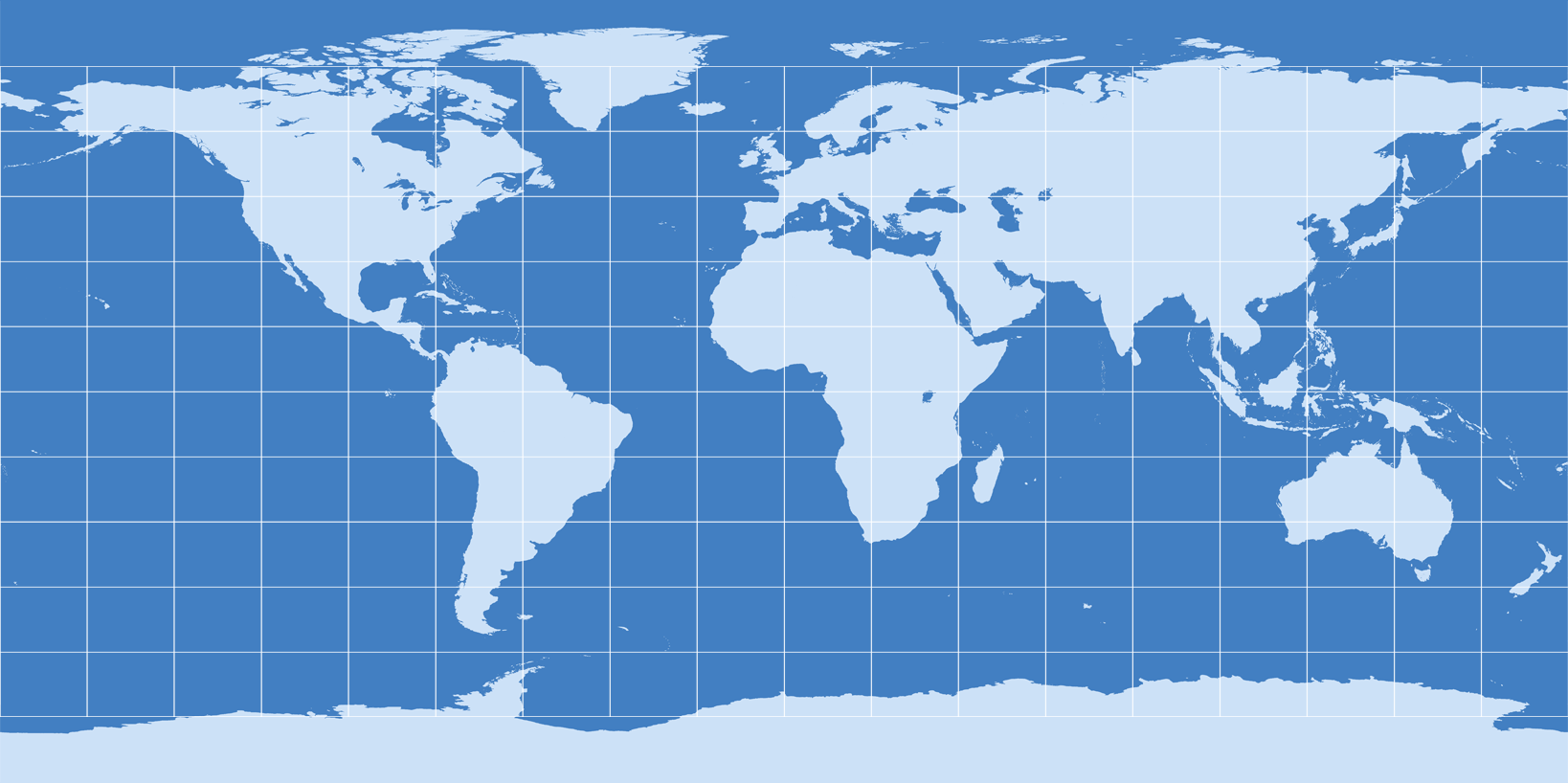 World Evangelism
How does the church accomplish it?
American Christian Missionary Society
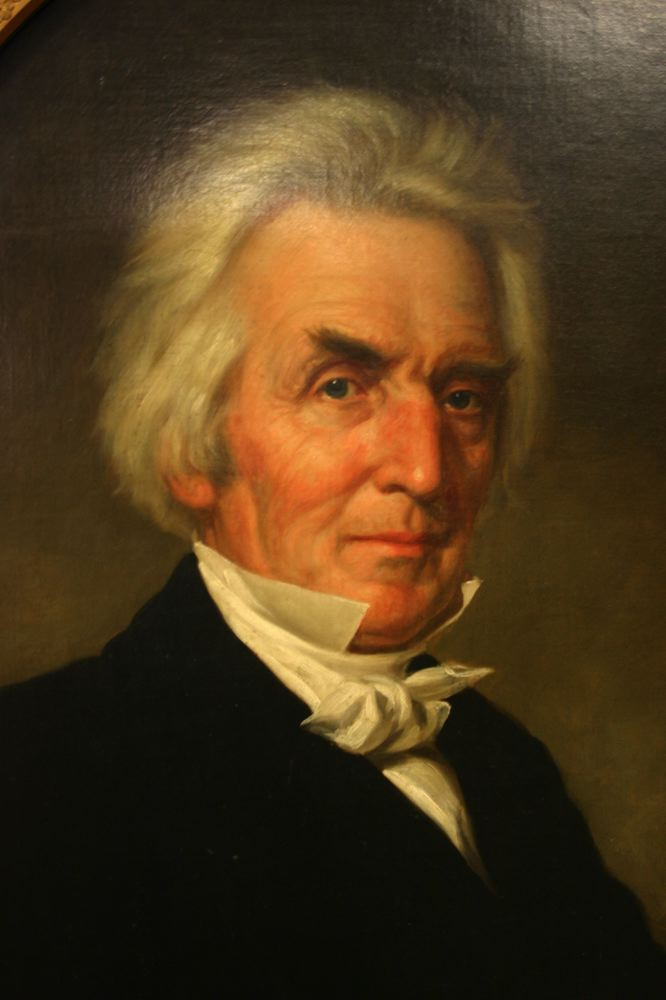 Created 1849
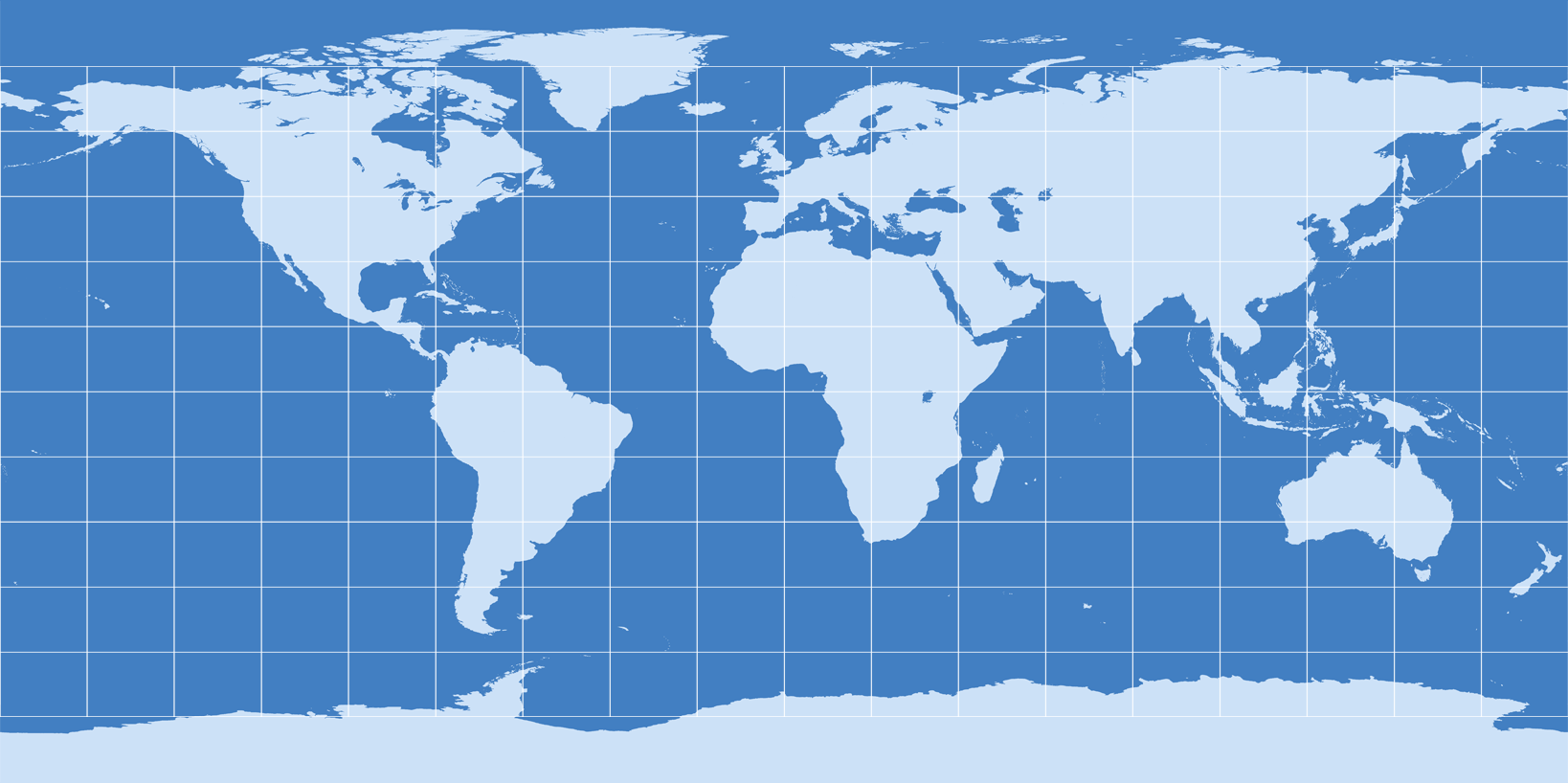 American Christian Missionary Society
Philippi
Paul
Corinth
Ephesus
Instrumental Music
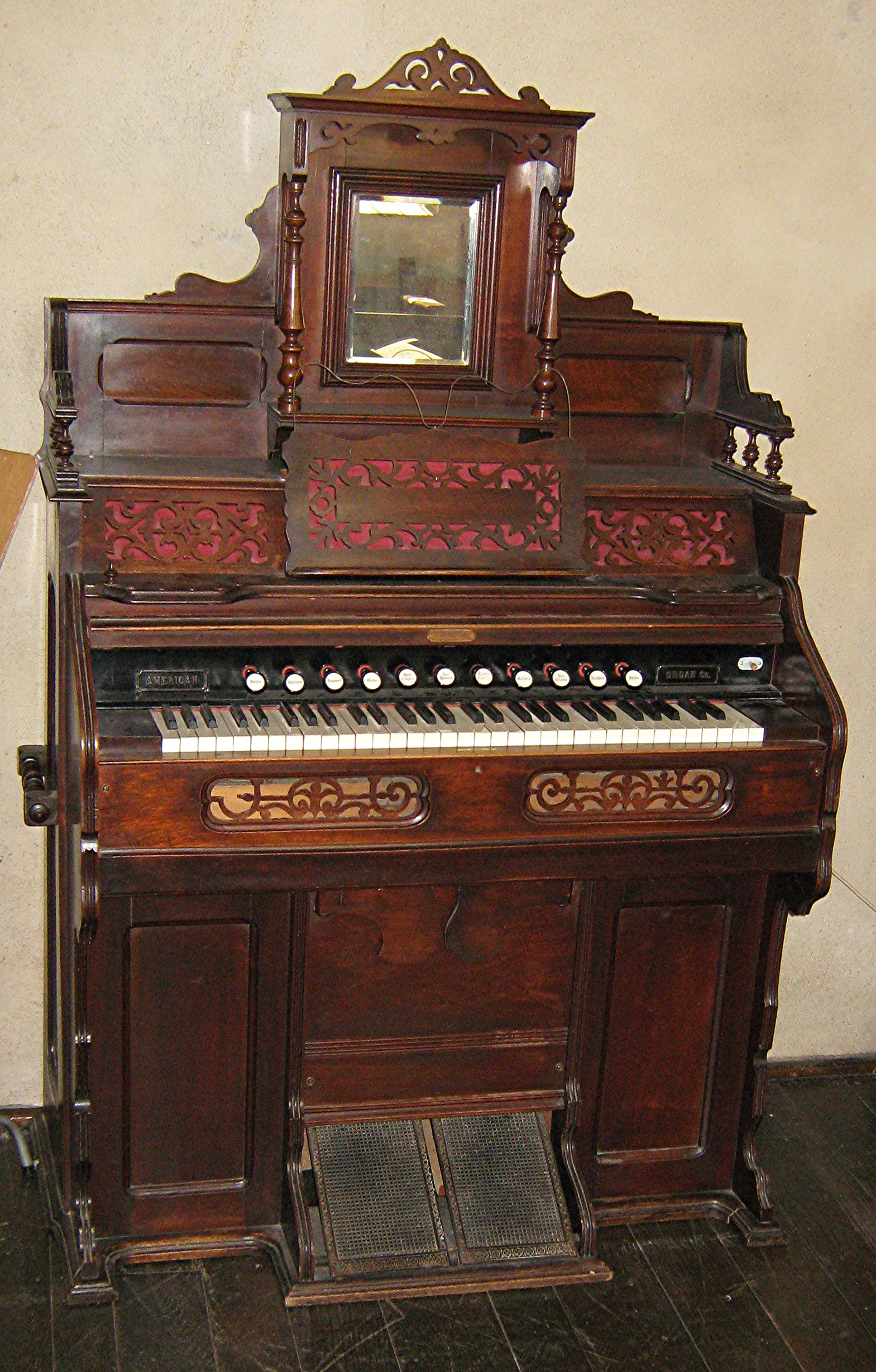 Midway, Ky
1849
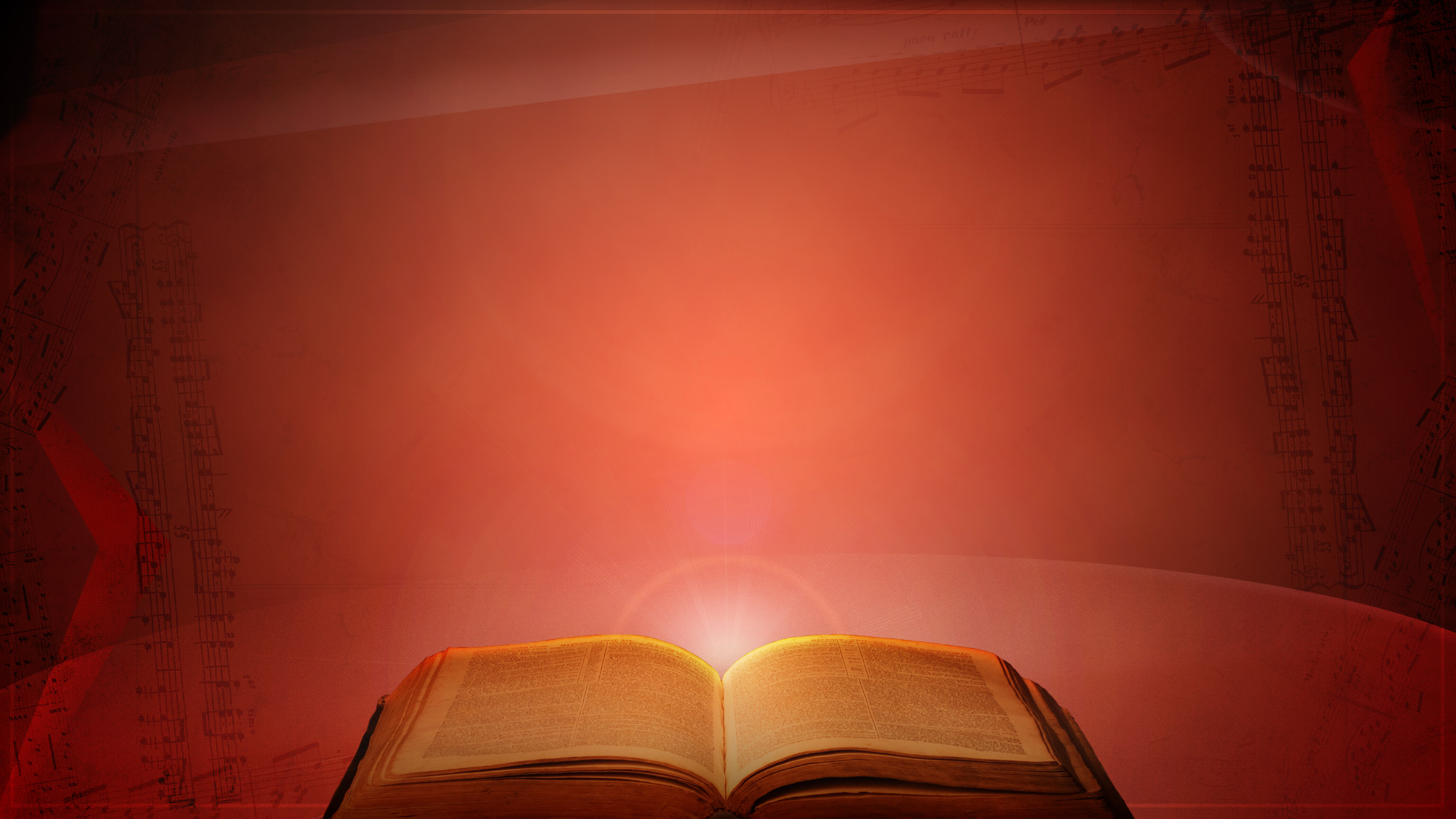 Differing Views on Bible Authority
The scriptures must expressly authorize whatever we believe and practice.
Anything not expressly forbidden is acceptable.
Division
Among 
Churches of Christ/Disciples of Christ
1910 U.S. Census lists
Churches of Christ & Disciples of Christ as two separate groups